Confronto tra la comparsa di mutazioni di resistenza al fallimento di regimi di prima linea contenenti 
2 NRTI + 
DRV/rtv oppure ATV/rtv
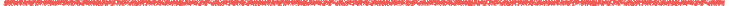 Gruppo B
AMS 2015
Background
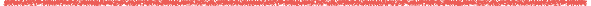 Il fallimento virologico alla cART oggi è un evento raro nella prima linea terapeutica!
Di Biagio A, et al JAIDS 2016
Background
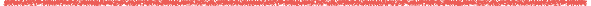 Il fallimento terapeutico ai moderni regimi HAART è un evento raro
Comunque sempre presente
Di Biagio A, et al JAIDS 2016
Background
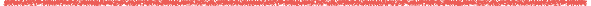 1 LINEA                FALLIMENTO
  
RIDUZIONE DELLE 
OPZIONI FUTURE 
DI TERAPIA
2 LINEA
PAZIENTI E METODI
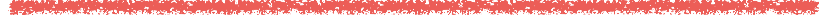 Periodo di arruolamento: 01/01/2007-01/11/2014
Pazienti HIV-1+ naïve con età > 18 anni (consenso informato)
Periodo di osservazione almeno 6 mesi
Tutti i pazienti in terapia con:
Darunavir-ritonavir (800/100 e 600/100bid)
Atazanavir/ritonavir 300/100
Backbone
Truvada
Kivexa
Definizioni
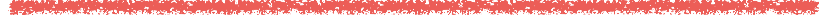 Fallimento:
>50 copie a 24 settimane (+/- 1week) 
2 determinazioni consecutive >50 copie dopo la soppressione
Mutazioni chiave (IAS 2014)
RISULTATI
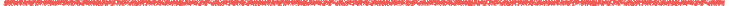 1038 pazienti
660 ATV
378 DRV
87 fallimenti virologici (8.38%)
64 ATV
23 DRV
RISULTATI
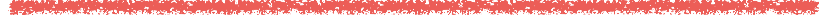 Pazienti con fallimento virologico con resistenze per PI post=3

Pazienti con fallimento virologico con resistenze per NRTI post=4
Probability of virological failure
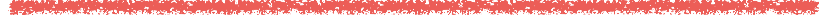 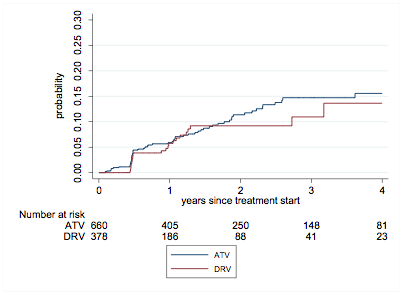 Log-rank test for equality of survivor functions: p=0.431
CONCLUSIONI
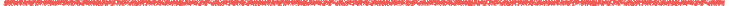 Il tempo del fallimento virologico è di poco minore per DRV vs ATV.
La probabilità di fallimento virologico è di fatto sovrapponibile tra i due PI/r. 
La regressione di Cox ha evidenziato una probabilità di fallimento virologico significativamente più elevata per la classe di pazienti con HIV-RNA al basale superiore a 100,000 copie/mL.